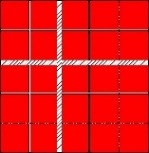 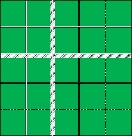 The Scottish
Intervention Initiative
Bystander Training
Session 5: Social Norms & Bystander Intervention
We will learn & work together as a group in this programme.
Some of the material is sensitive & some of us will have personal experience of the things we discuss.
We will all be respectful of personal emotions as we learn.
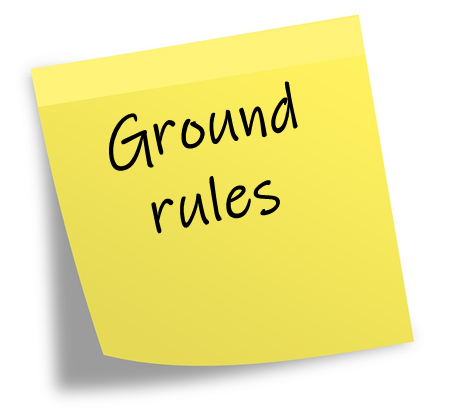 Confidentiality
Appropriate language
Attendance
Communicating with the facilitator


Please be aware that we will be discussing sensitive issues that might have affected you or people you care about. 
If you feel uncomfortable or upset it is fine to leave the space. 
Facilitators will understand & are trained to help you.
Social Norms Feedback 1

Students at Strathclyde rate themselves as less supportive of sexual violence and rape myths than their peers.
“Would stop sexual activity when asked to even if aroused”
Agree: “When girls go to parties wearing slutty clothes they are asking for trouble”
Agree: “If a girl doesn’t physically resist sex – even if protesting verbally - it really can’t be considered rape”
Strathclyde students:	Perceived peer norm
                       Who Agree: 	If a girl doesn’t physically resist sex – even if protesting 				verbally – that it really can’t be considered rape?
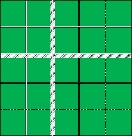 Disagree
82%
Agree
18%
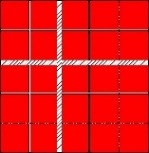 Strathclyde students:	ACTUAL norm
                       Who Agree: 	If a girl doesn’t physically resist sex – even if protesting 				verbally – that it really can’t be considered rape?
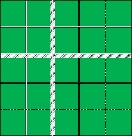 Disagree
97.4%
Agree
2.6%
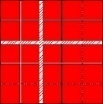 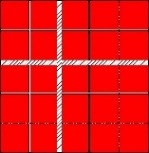 The Result of Misperceptions
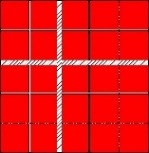 I’m uncomfortable but I’m the only one
***
!!!
***
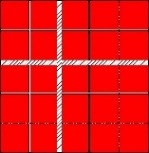 Don’t say stuff like that.
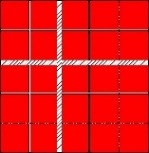 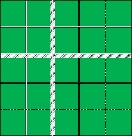 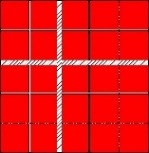 Strathclyde students think more people hold problematic views about sexual violence than is actually the case: Your views are the majority, healthy positive views.
Social Norms Feedback 2

and... for helping behaviour (positive bystander behaviour) we think others are less likely to help than we are ourselves.
Likely to approach a friend in an abusive relationship to offer help
Do something to help a person who appears intoxicated being taken upstairs at a party
4 Stages for Intervention
[Adapted from Berkowitz, A. (2009) Response Ability: A Complete Guide to Bystander Intervention, Beck & Co., p. 10]
**WARNING**
Some viewers may find this clip difficult 
to watch
New Zealand Bystander Video
YouTube: https://youtu.be/iUj2OHLAG3w
Q. Discussion

Who could have intervened to stop this happening? 

When could they have intervened?
Bystander Intervention Options
Decide to Intervene
Indirect (to the Bystander)
Direct (to the Offender)
During the Incident
OR
After the Incident
Assess norm
Engage allies & bystanders
Make a plan
Develop a support for next step
Offer support to the victim
Confrontation:
      Set limits or express feelings
Change the focus:
      Non-participation
      Change the subject
      Interrupt / distract
Change the person/shift attitudes
Adapted from Berkowitz, A. (2013). A Grassroots’ Guide to Fostering Healthy Norms to Reduce Violence in our Communities: Social Norms Toolkit.  USA: CDC. Online at: http://www.alanberkowitz.com/Social_Norms_Violence_Prevention_Toolkit.pdf
UW-Madison Bystander Intervention
YouTube: https://youtu.be/491e8Oku0Jw
Range of Behaviours
Healthy, age-appropriate, mutually respectful, safe

Mutually flirtatious, playful

 Situation- or age-inappropriate or non-mutual

Harassment

Sexually abusive & violent
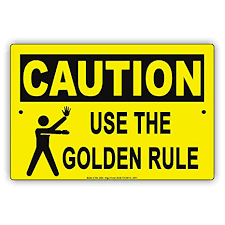 Only intervene when it is safe for you to do so. If not safe, in an emergency, dial 999.
WHEN?
How might you intervene 
in the moment?
Suggestions
How might you intervene 
later?
Suggestions
Confrontation 

Express interest in offending person
Give reasons why you are concerned
Share how you/others feel
Ask if the offending person understands your point
Look at alternative behaviour/ support them in change

Adapted from Berkowitz, A. (2009) Response Ability: A Complete Guide to Bystander Intervention, Beck & Co., pp.42-44
- I care
 - I see
 - I feel
 - I want
 - I will
Adapted from http://stepupprogram.org/wp-content/uploads/2014/04/StepUP_Intervention_Styles.pdf
Shift the person / change attitude

Make them understand why they behave as they do and why their behaviour is problematic so you change their attitude
Needs a conversation with respect for all – listening is important
Identify what is underlying the behaviour
Engage in ‘open talk’ – show interest in understanding the person and why they behave as they do
Adapted from Berkowitz, A. (2009) Response Ability: A Complete Guide to Bystander Intervention, Beck & Co., pp.47-51